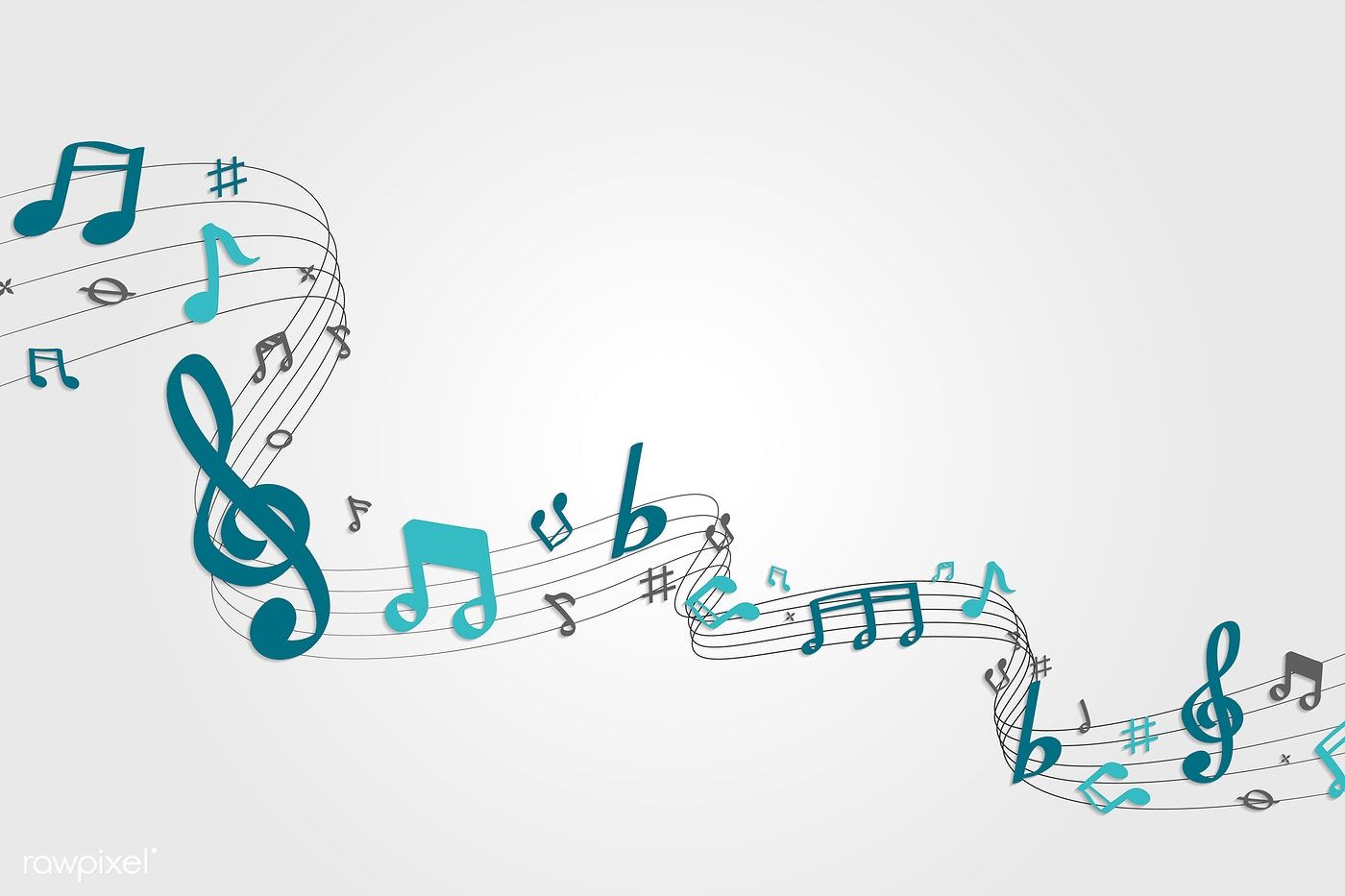 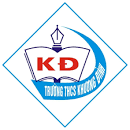 TRƯỜNG THCS KHƯƠNG ĐÌNH
UNIT 9: I OFTEN PLAY GAMES
LESSON 2
Tác giả: Nguyễn Thảo trà
25/05/2020
1
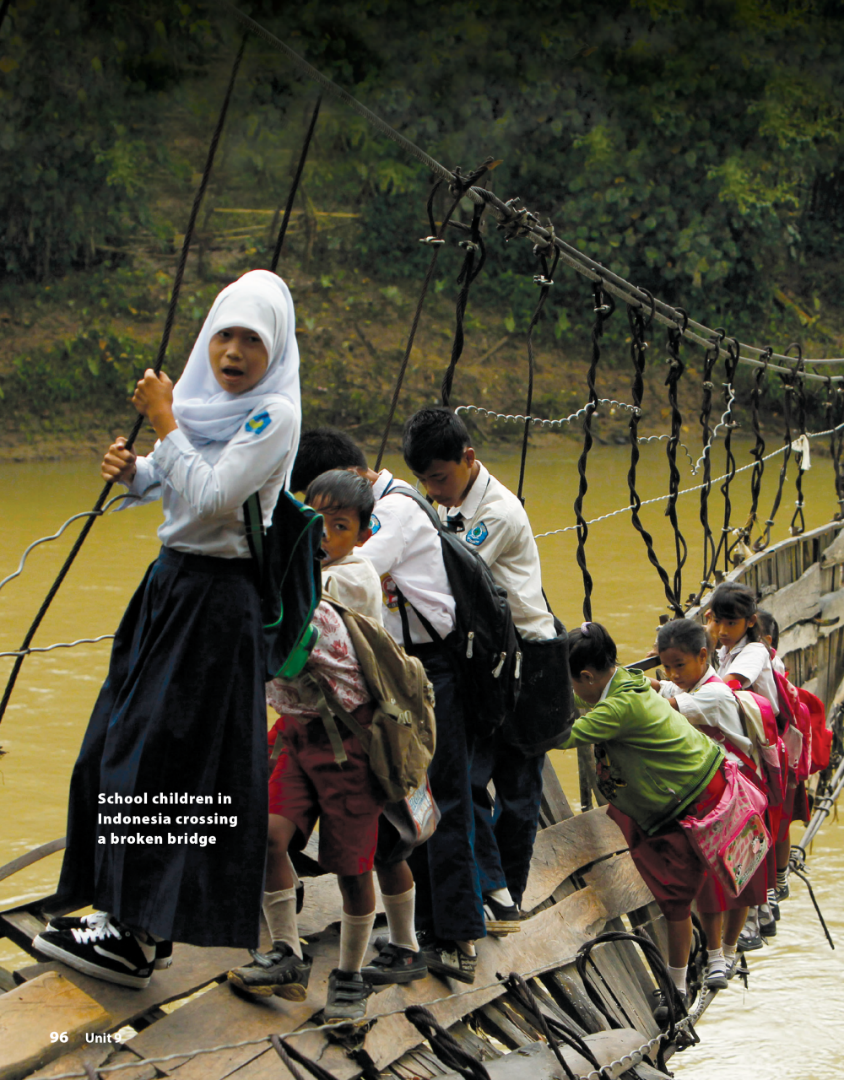 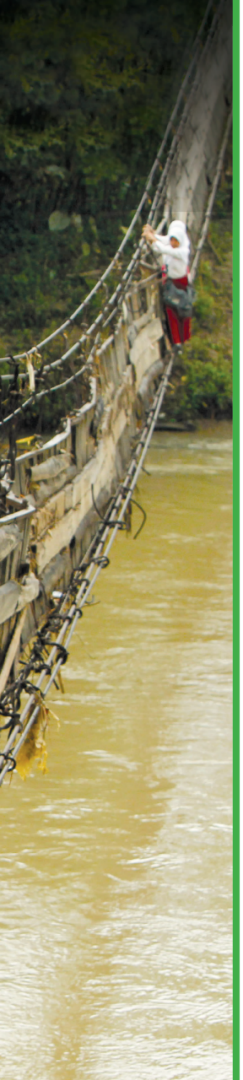 I OFTEN PLAY GAMES AFTER SCHOOL.
UNIT 9
READING
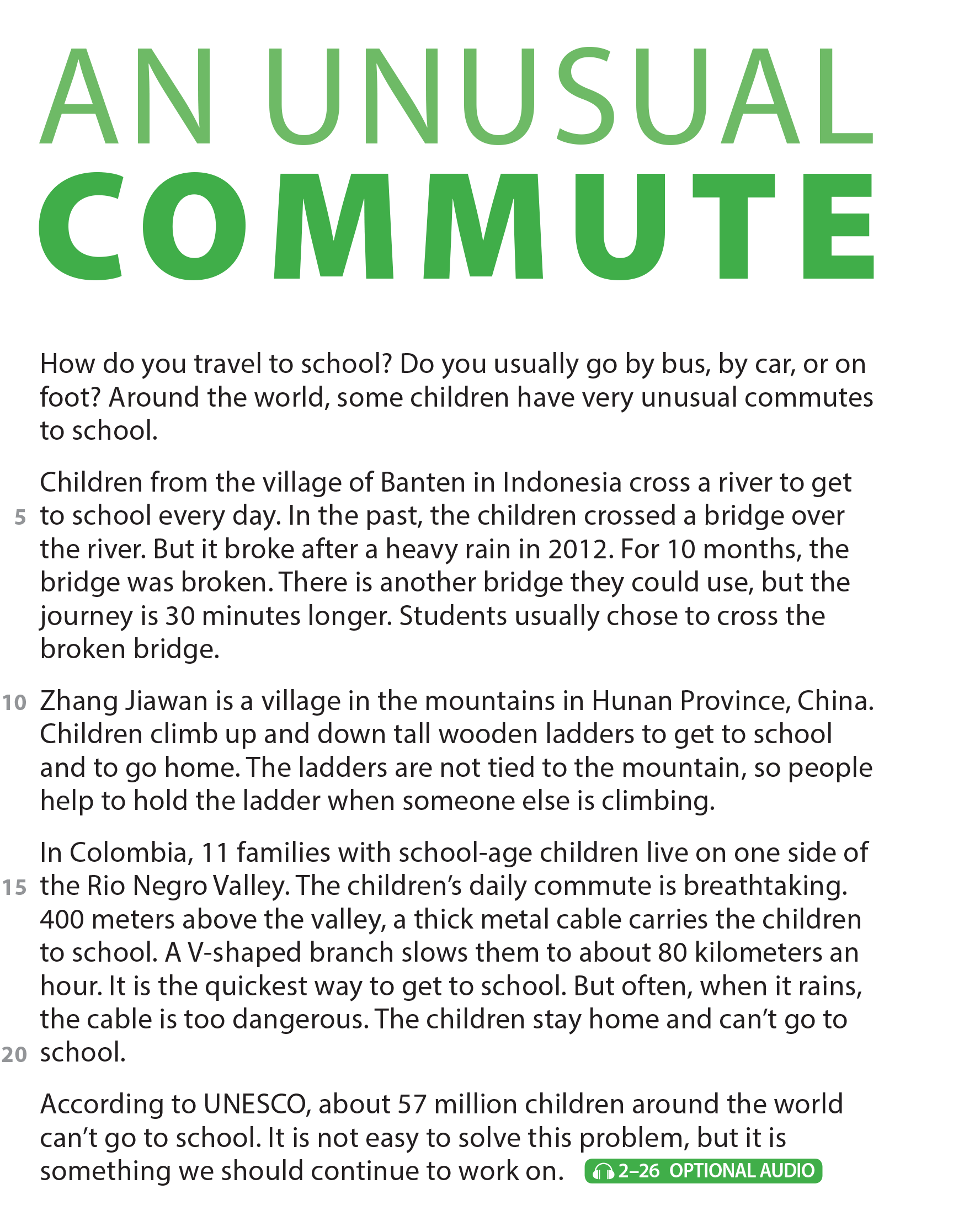 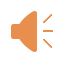 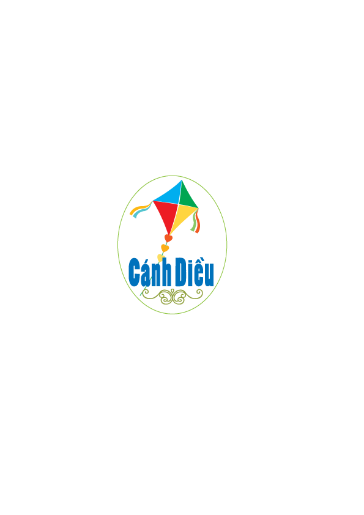 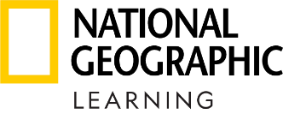 National Geographic Learning, a Cengage Company © 2022 Cengage Learning, Inc. ALL RIGHTS RESERVED. This presentation tool is intended for teaching purposes only and may not be scanned, copied, duplicated, or posted to a publicly accessible platform in whole or in part.
I OFTEN PLAY GAMES AFTER SCHOOL.
UNIT 9
READING
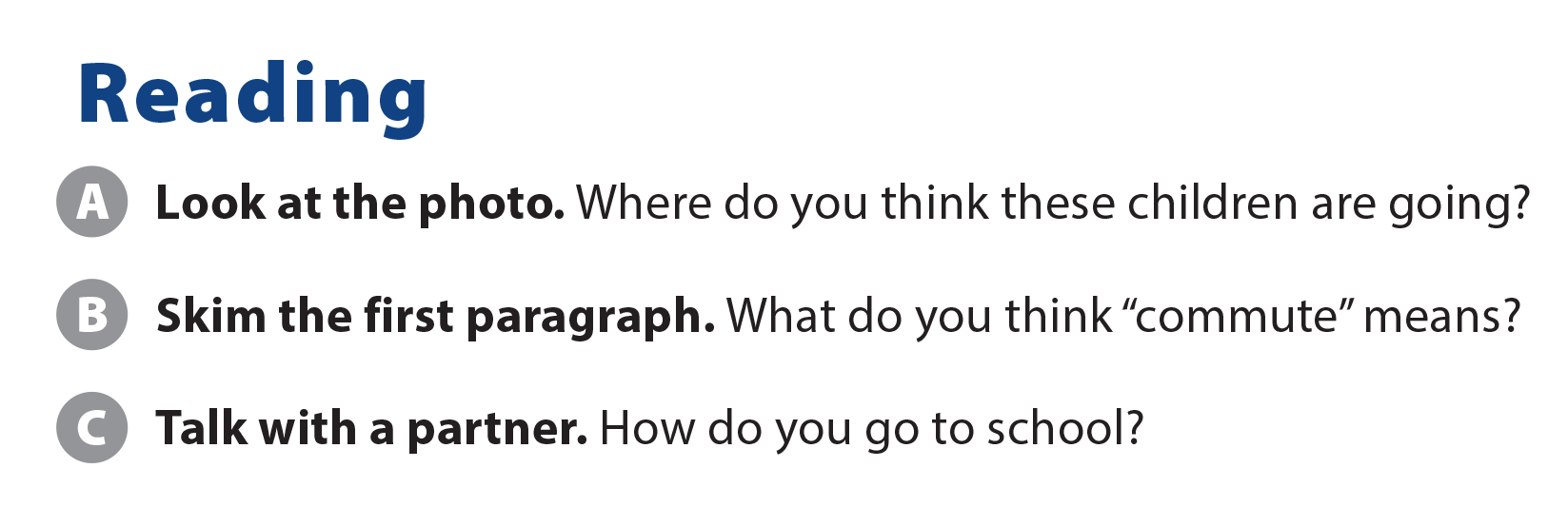 Suggested answer: The journey you make when you travel to and from a place you go to regularly.
I OFTEN PLAY GAMES AFTER SCHOOL.
UNIT 9
COMPREHENSION
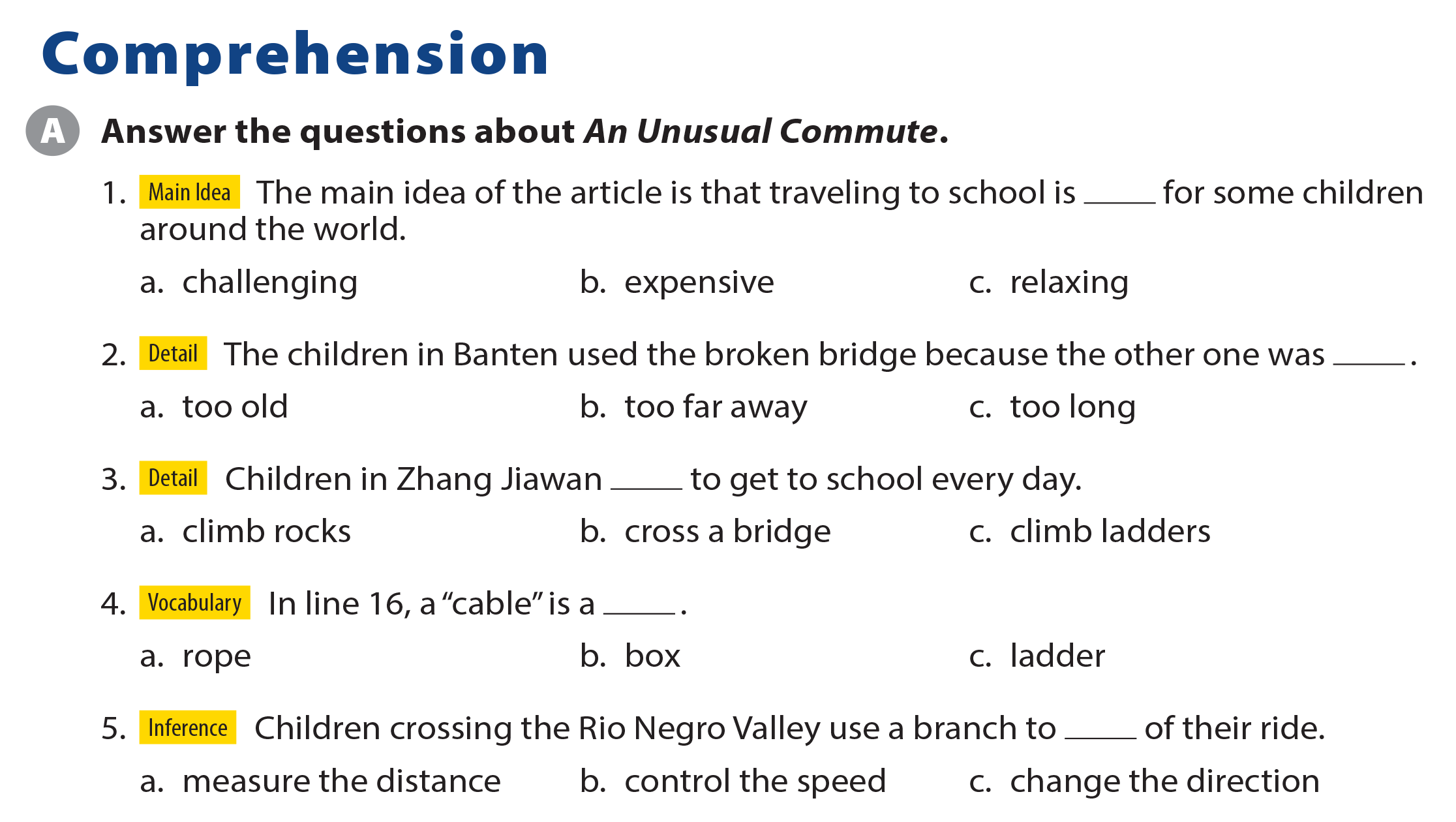 I OFTEN PLAY GAMES AFTER SCHOOL.
UNIT 9
COMPREHENSION
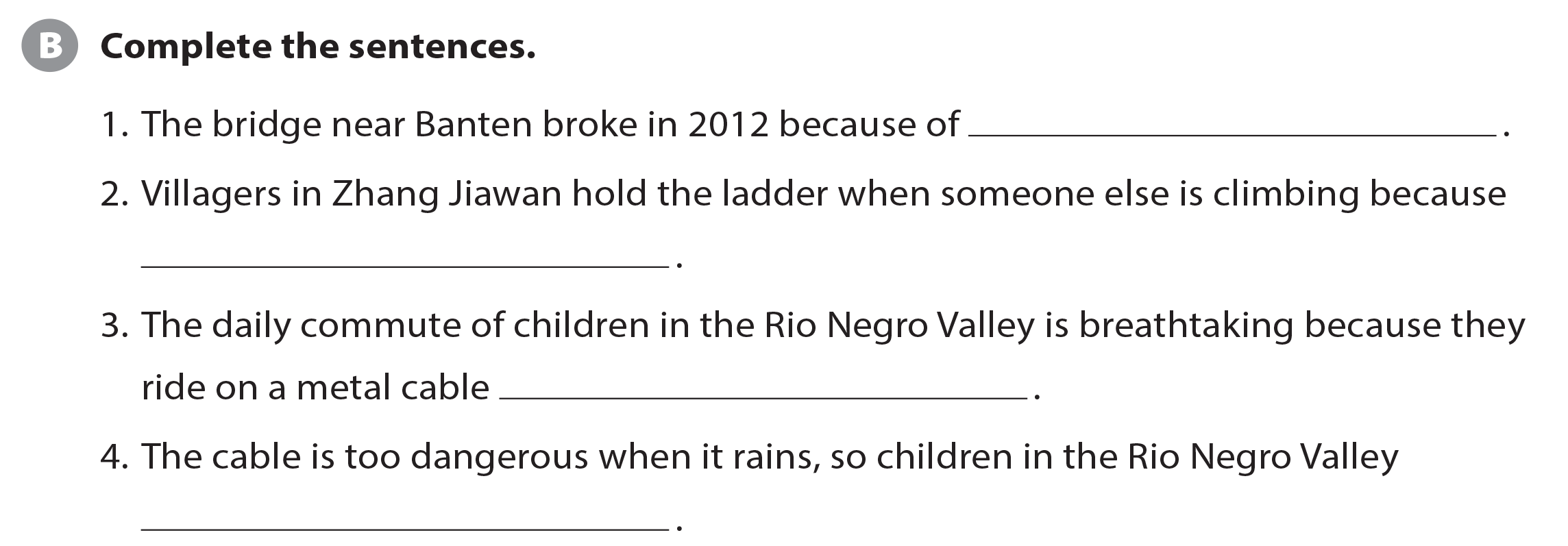 a heavy rain
the ladders are not tied to the mountain
400 meters above the valley
stay home and can’t go to school
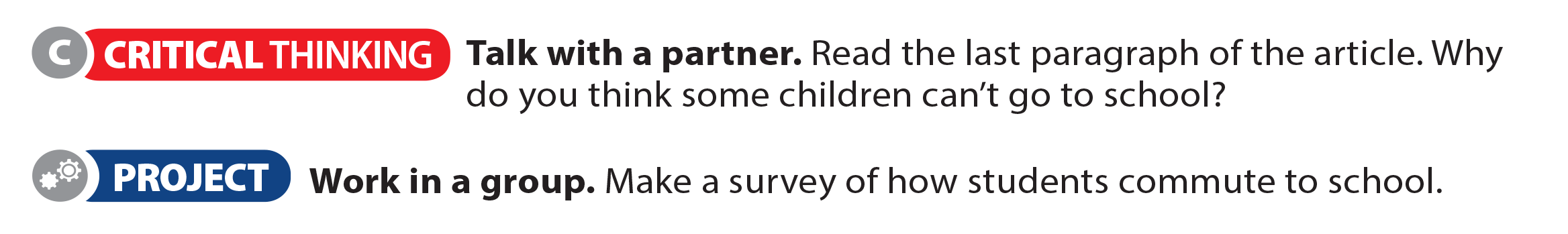 I OFTEN PLAY GAMES AFTER SCHOOL.
UNIT 9
PROJECT
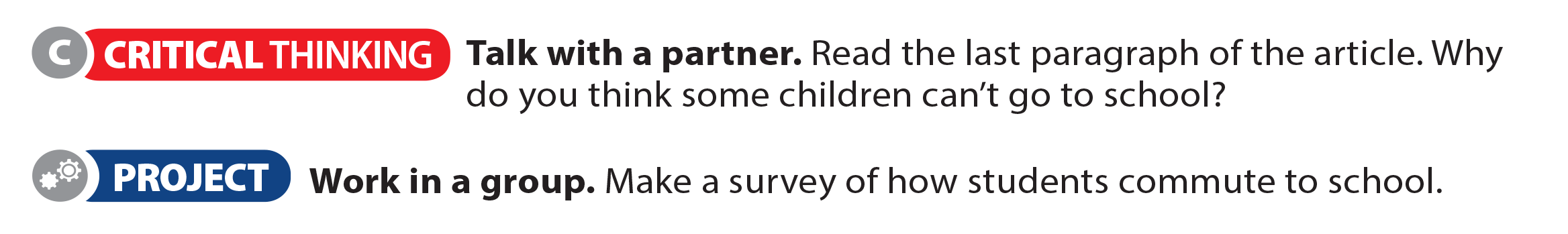 I OFTEN PLAY GAMES AFTER SCHOOL.
UNIT 9
WRITING
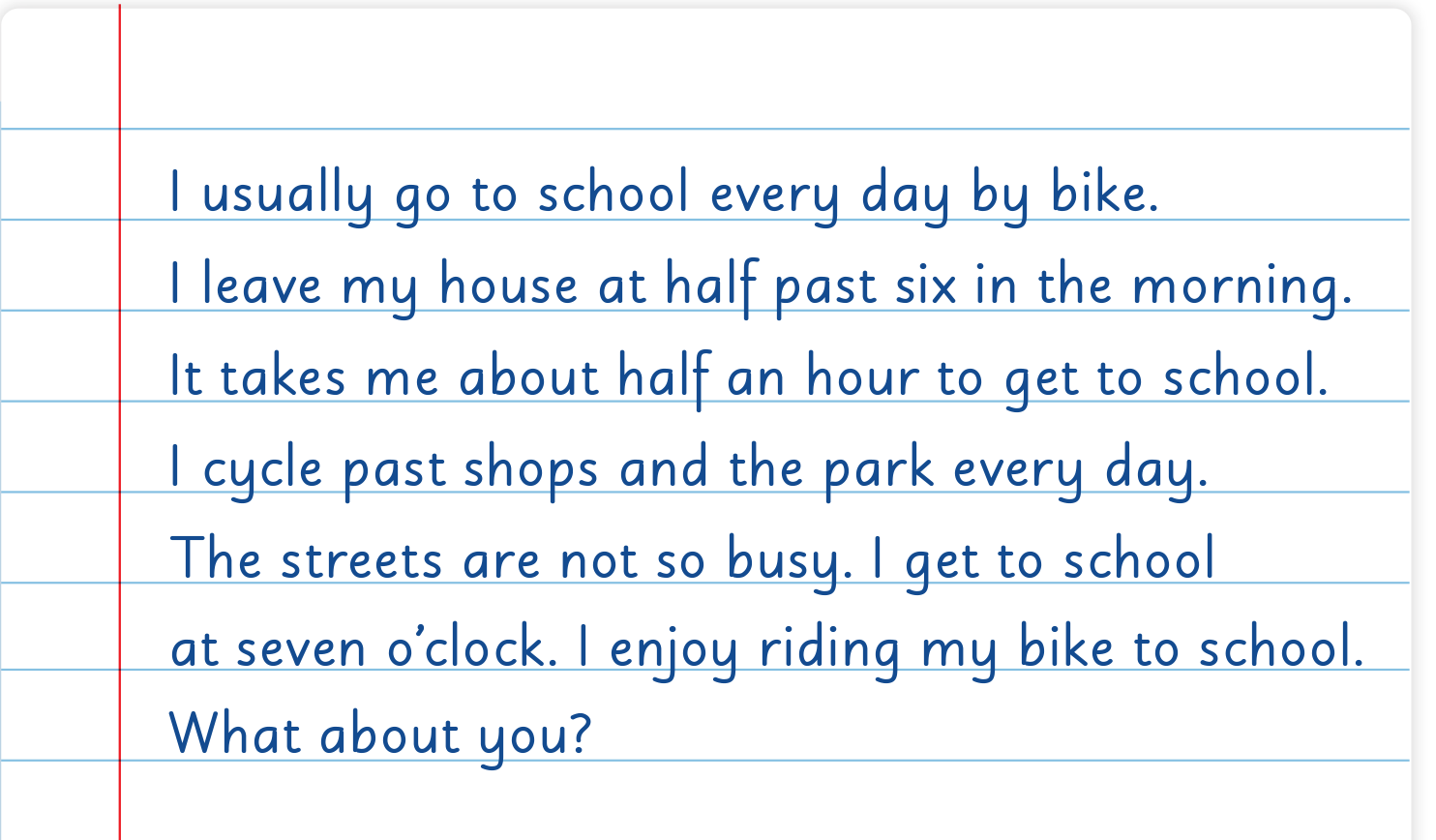 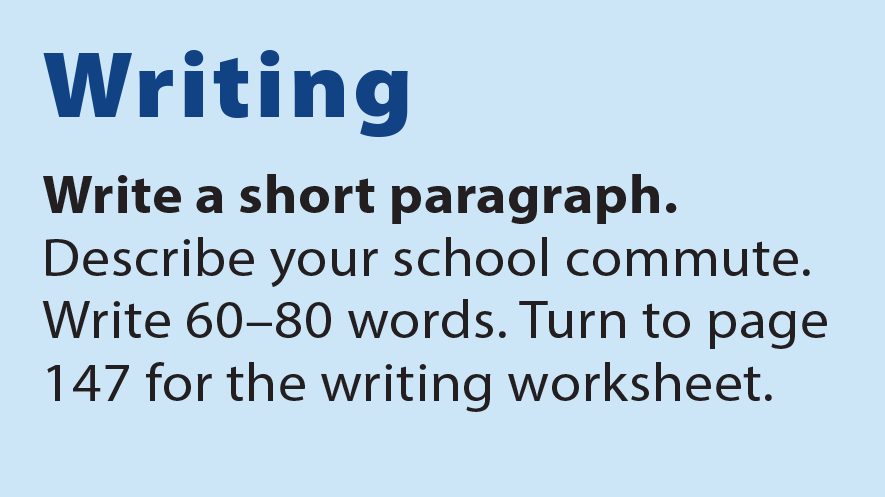 I OFTEN PLAY GAMES AFTER SCHOOL.
UNIT 9
WRITING WORKSHEET
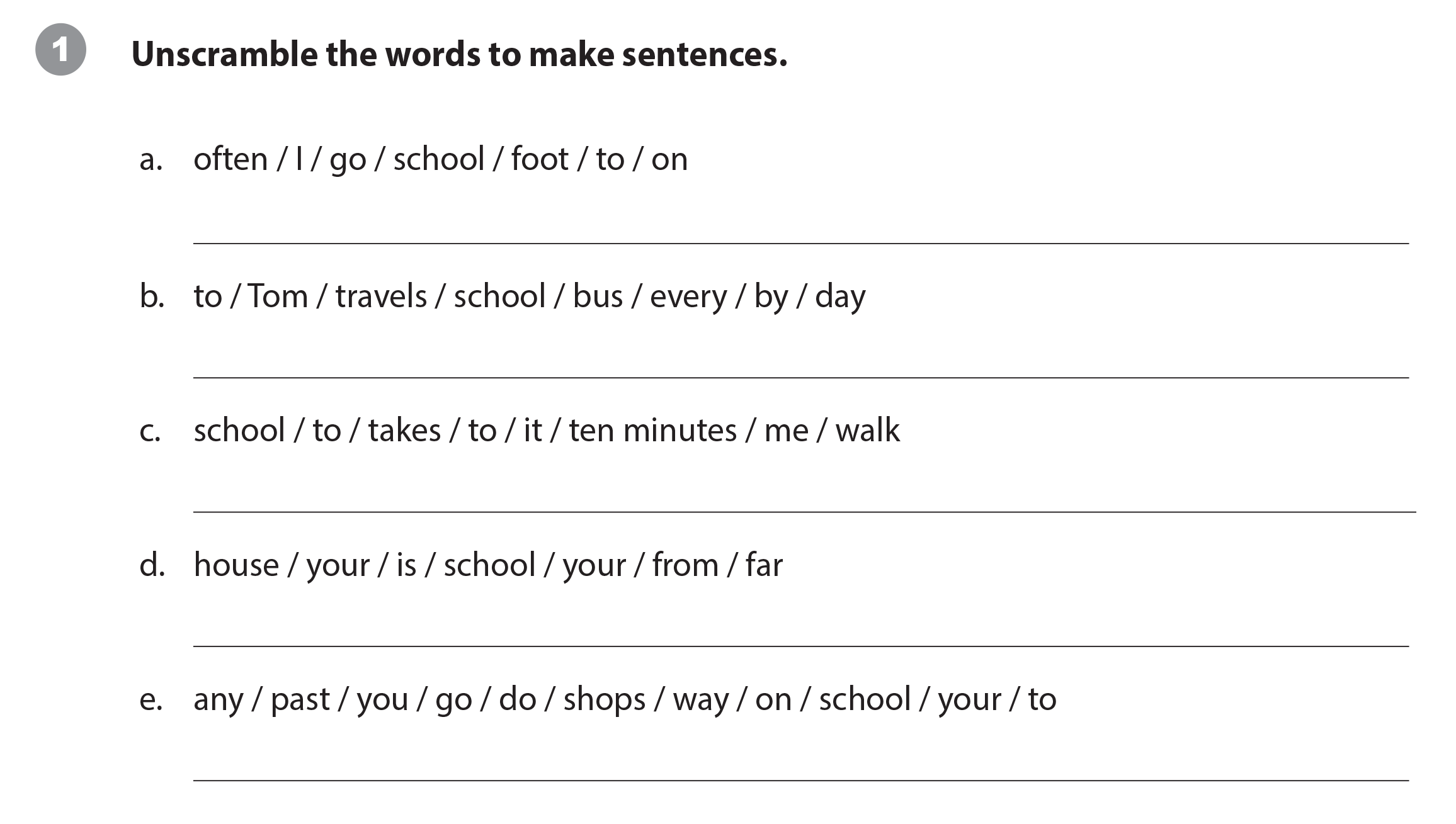 I often go to school on foot. / Often, I go to school on foot.
Tom travels to school by bus every day. / Every day, Tom travels to school by bus. / Tom travels to school every day by bus.
It takes me ten minutes to walk to school.
Is your school far from your house? / Is your house far from your school? / Your school is far from your house. / Your house is far from your school.
Do you go past any shops on your way to school?
I OFTEN PLAY GAMES AFTER SCHOOL.
UNIT 9
WRITING WORKSHEET
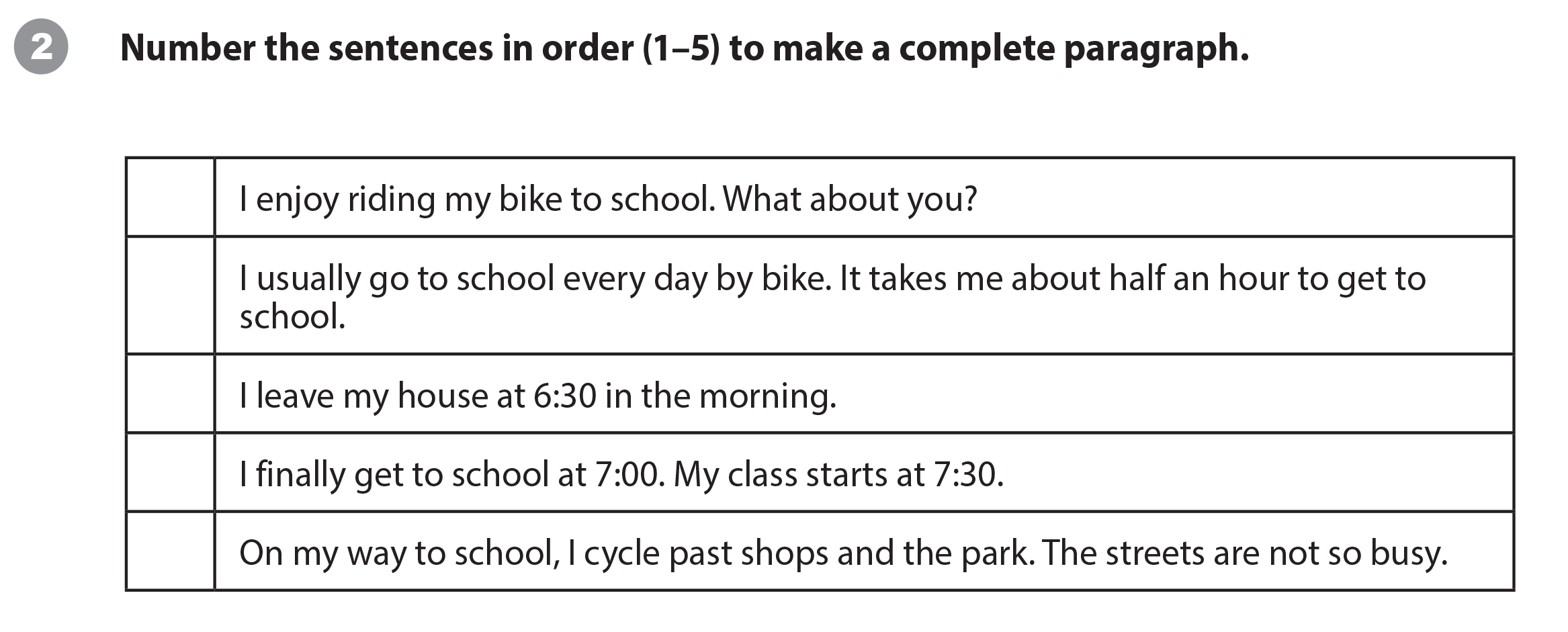 5
1
2
4
3
I OFTEN PLAY GAMES AFTER SCHOOL.
UNIT 9
WRITING WORKSHEET
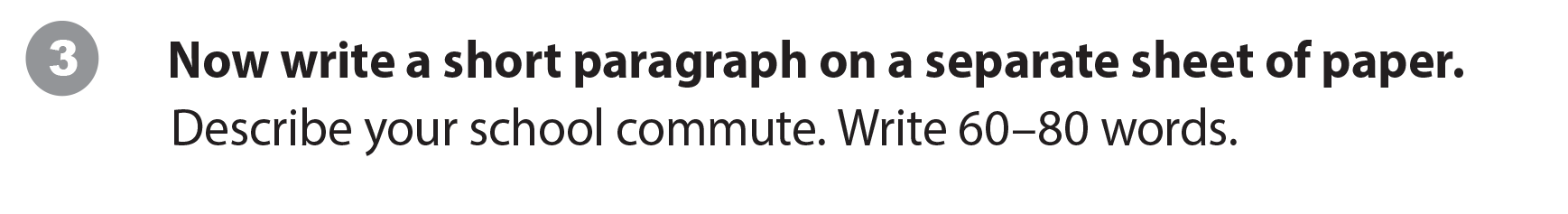 I OFTEN PLAY GAMES AFTER SCHOOL.
UNIT 9
VIDEO
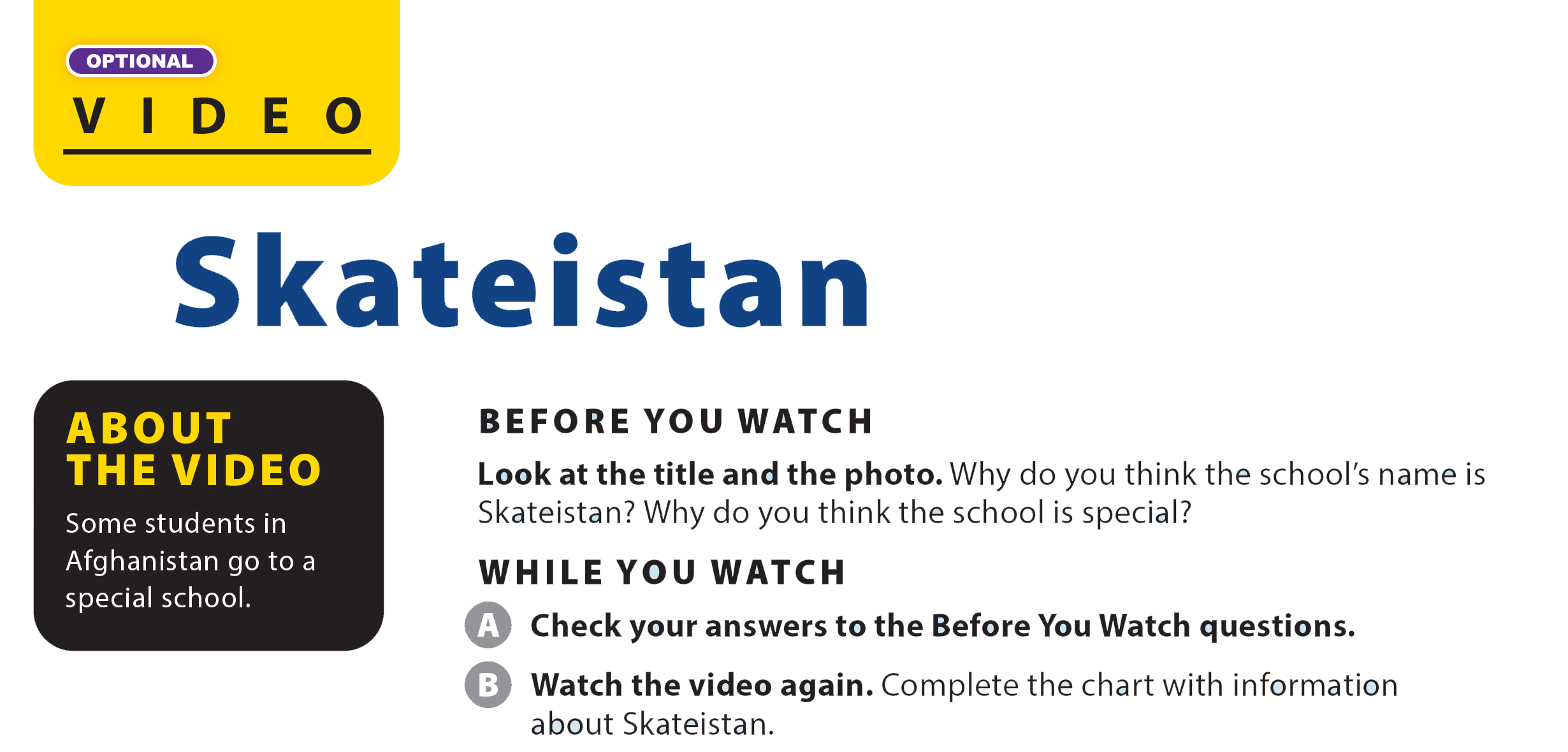 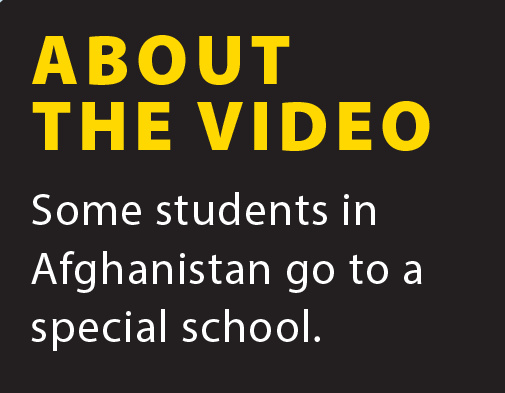 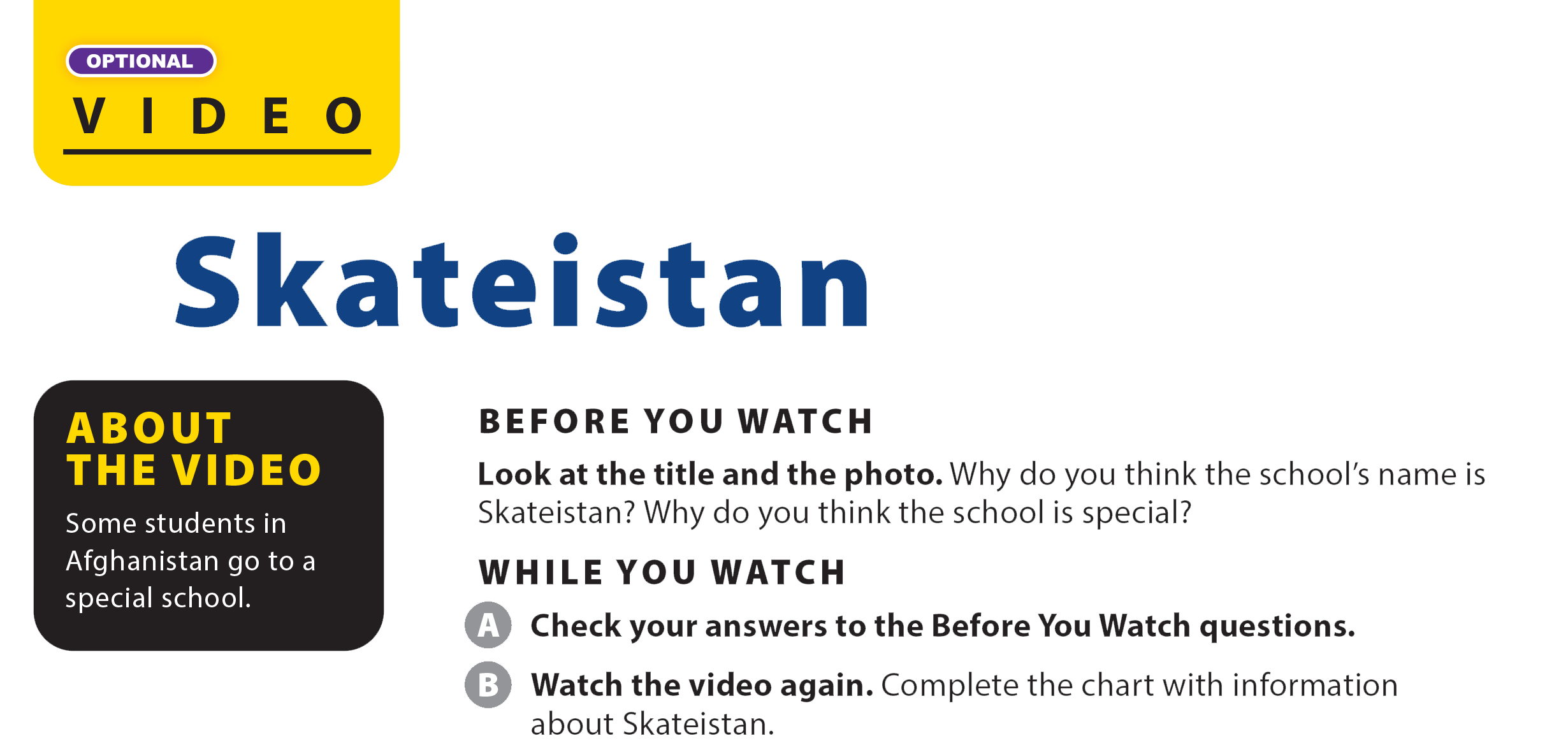 It’s a skateboarding school in Afghanistan.
I OFTEN PLAY GAMES AFTER SCHOOL.
UNIT 9
VIDEO
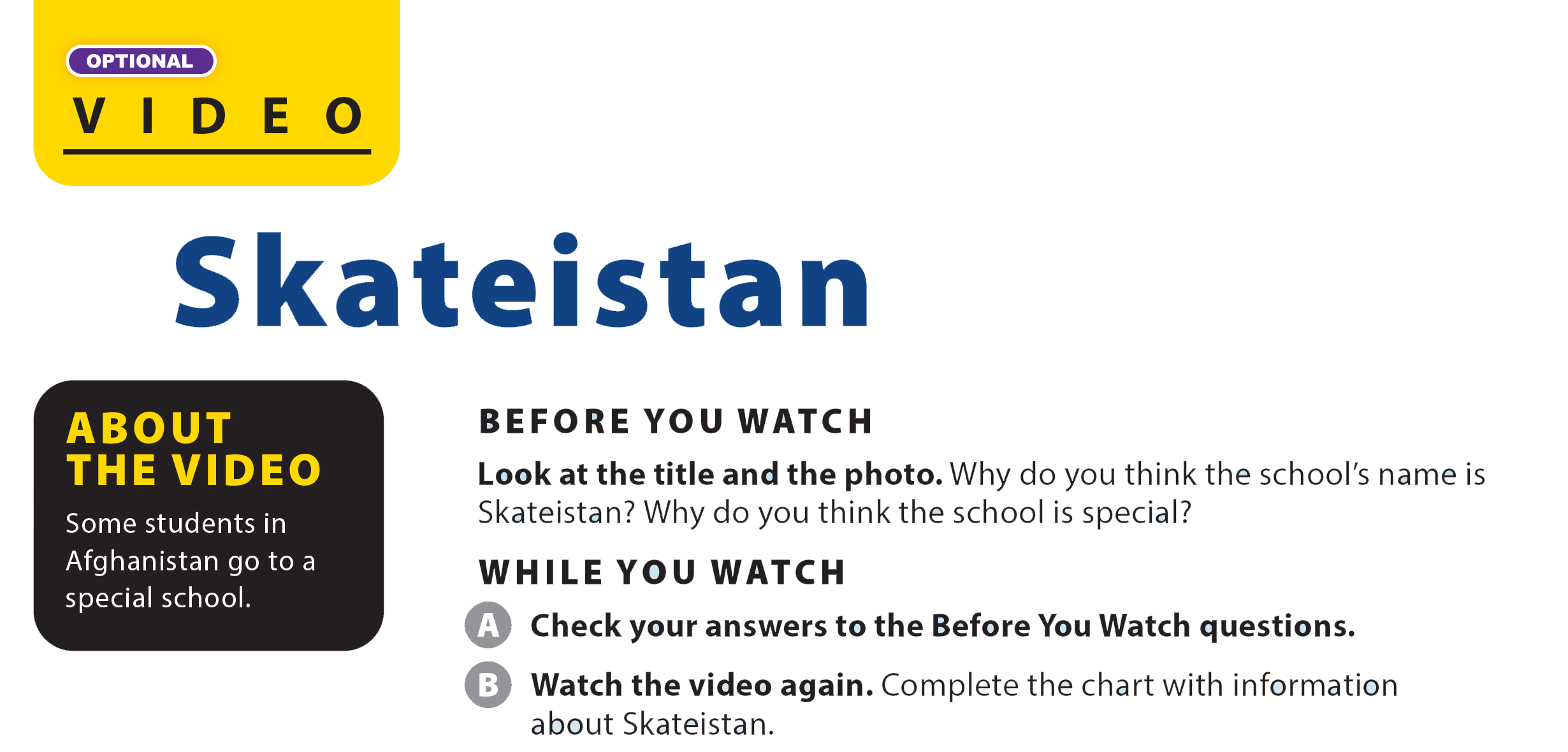 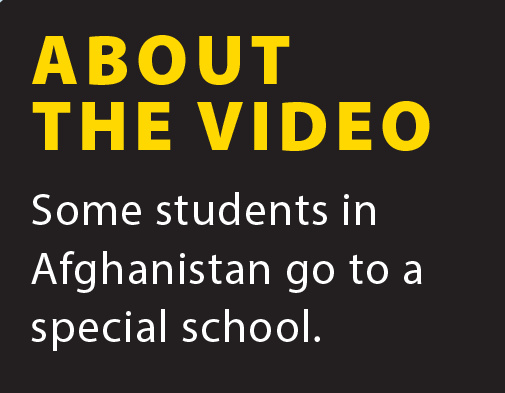 I OFTEN PLAY GAMES AFTER SCHOOL.
UNIT 9
VIDEO
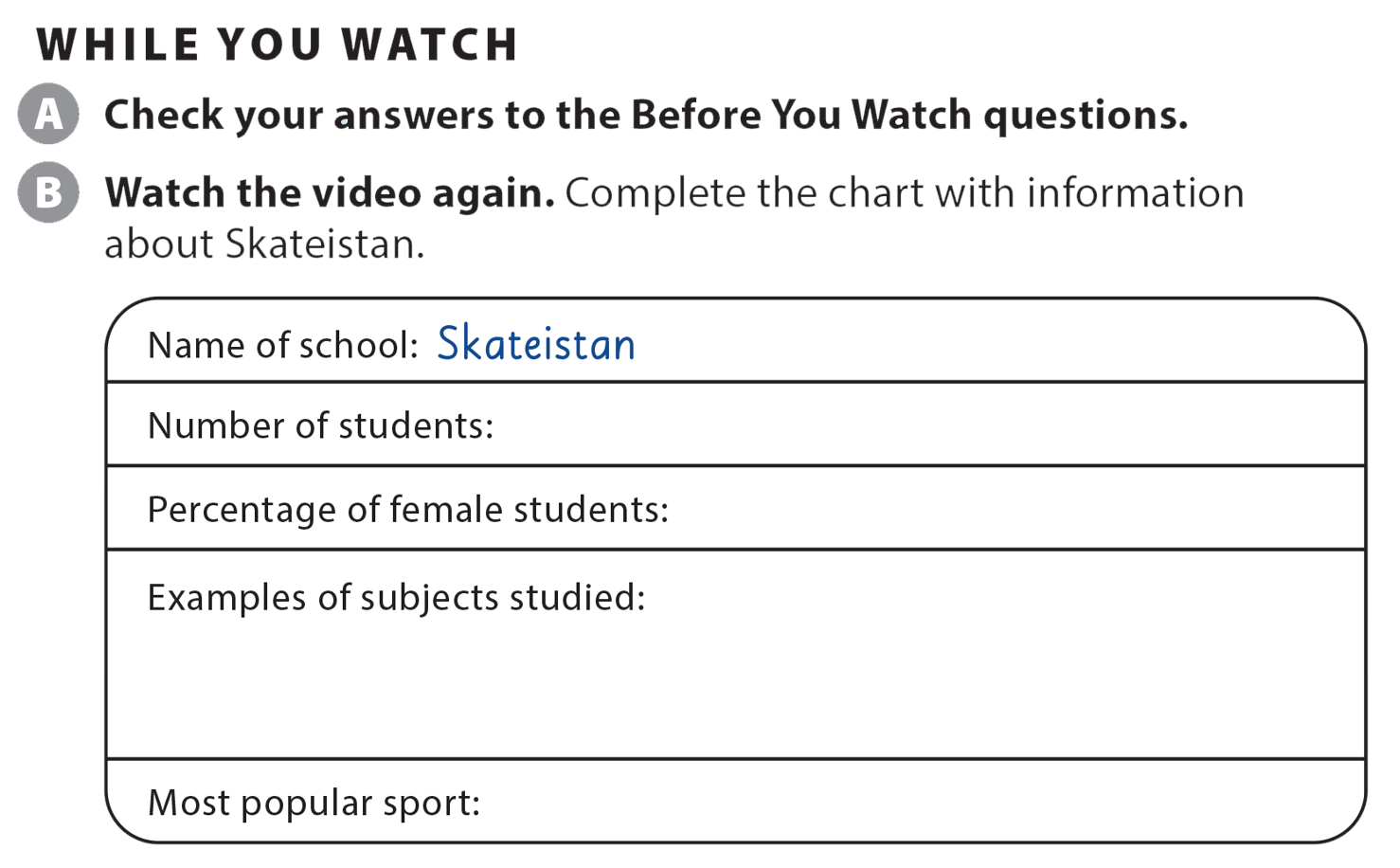 more than 400
40%
science, history, art, math
skateboarding
I OFTEN PLAY GAMES AFTER SCHOOL.
UNIT 9
VIDEO
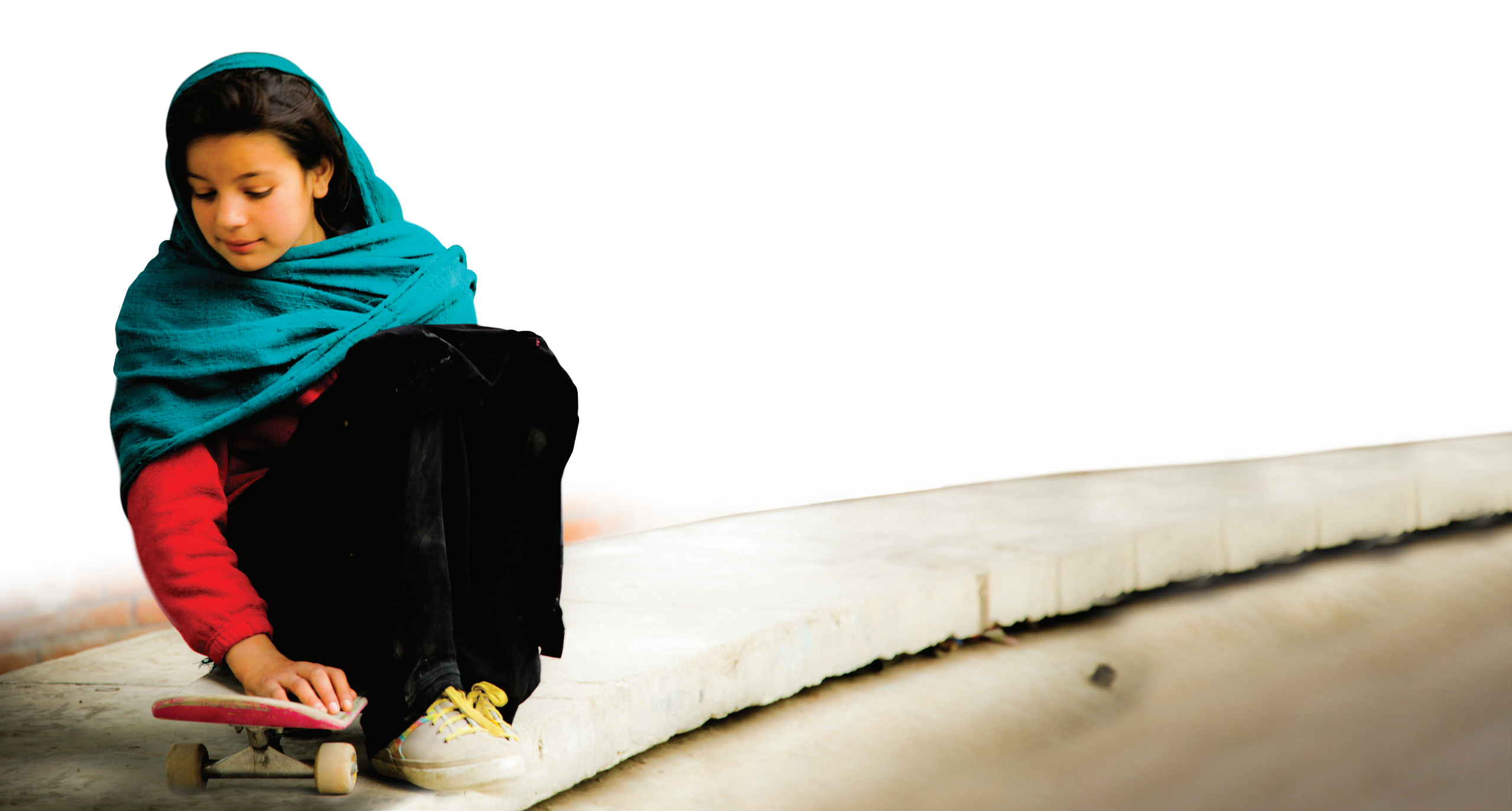 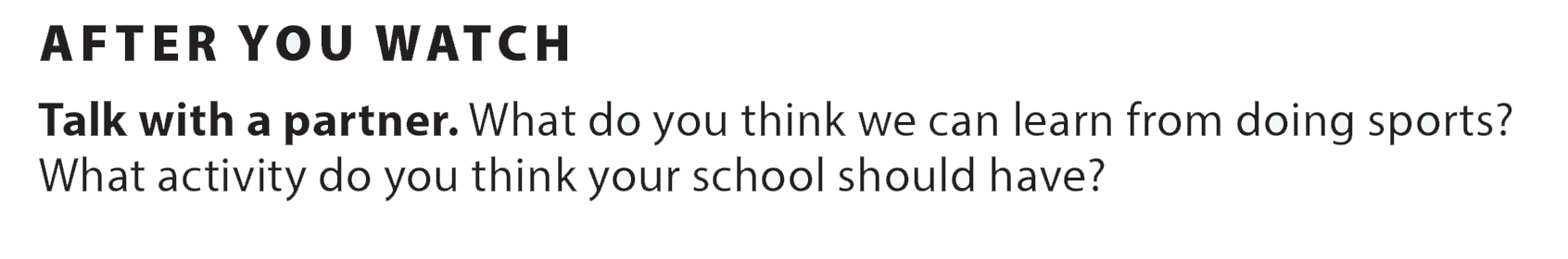 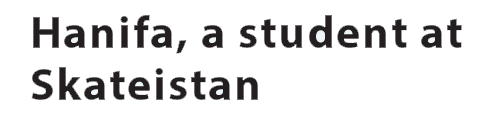 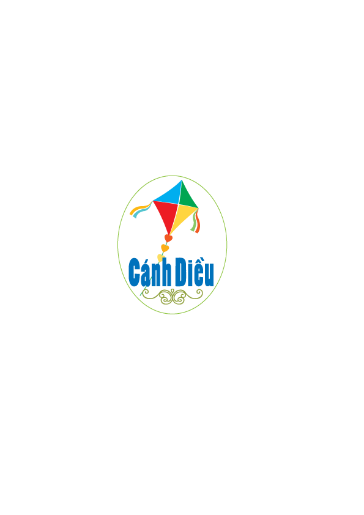 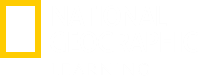 I OFTEN PLAY GAMES AFTER SCHOOL.
UNIT 9
Thank you!